Оранжевый цвет в интерьере
Курс: «Цветовой дизайн!
Оранжевый цвет в интерьере
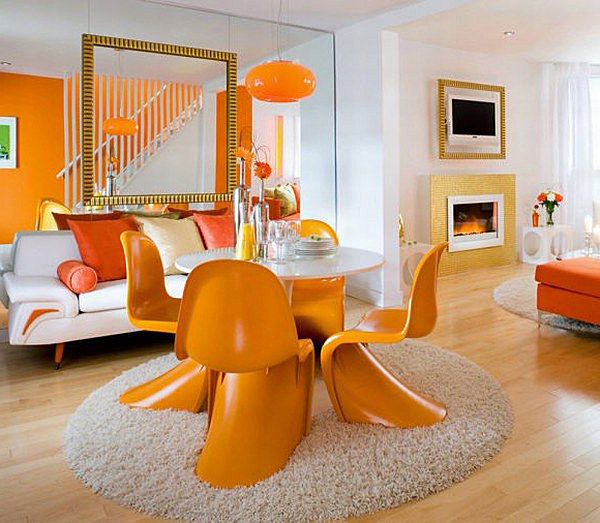 Оранжевый — это смесь желтого и красного. В красном содержатся страсть, невероятная энергия и немного агрессии. В желтом — тепло, мягкость и нежность. Чего больше в оранжевом? Это зависит от его оттенка. Это нужно учитывать при выборе оранжевого в качестве акцента. 
 Оранжевый цвет — веселый и оптимистичный. Его присутствие создает жизнерадостное настроение.
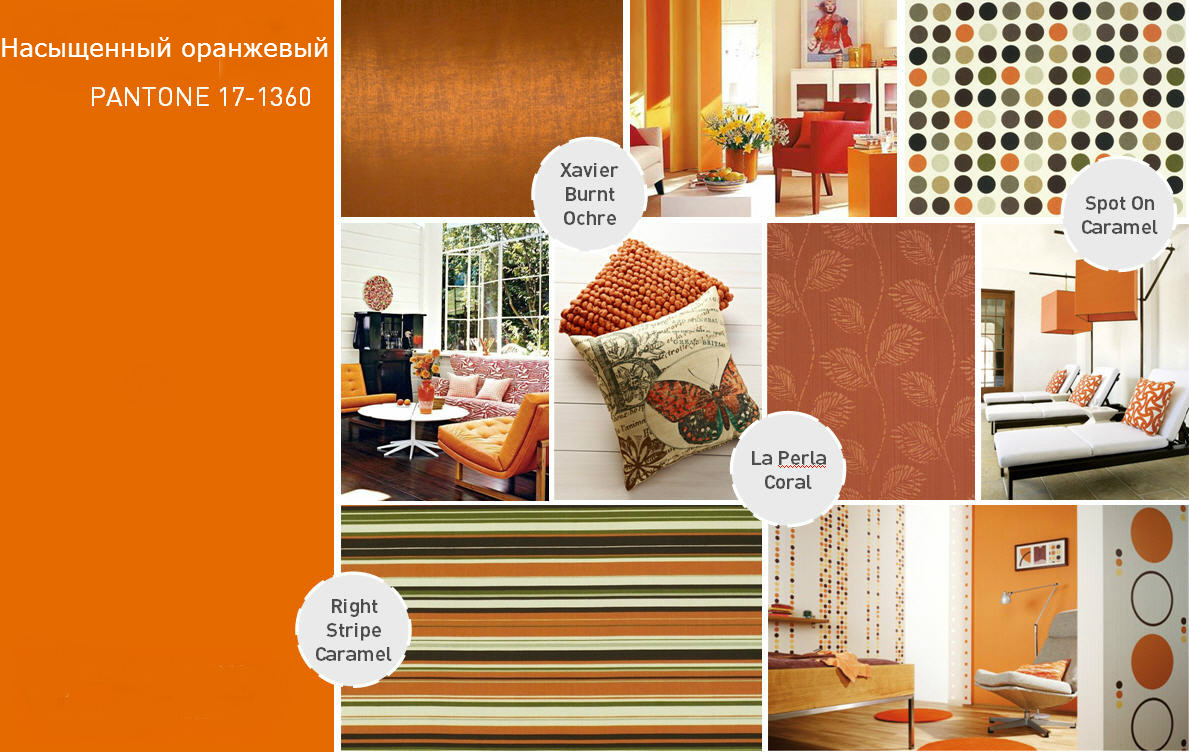 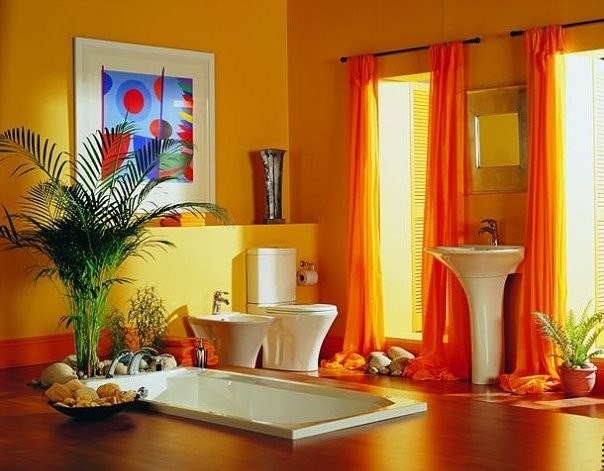 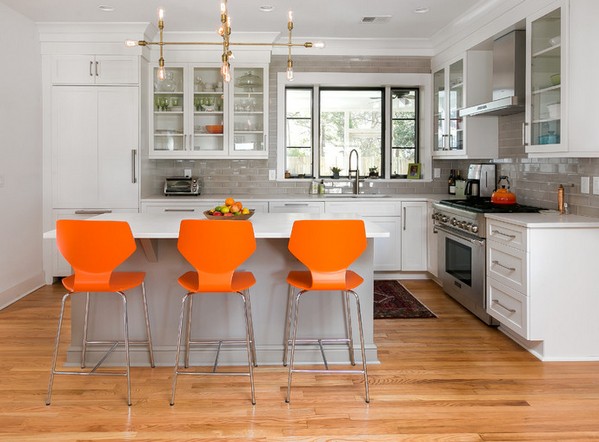 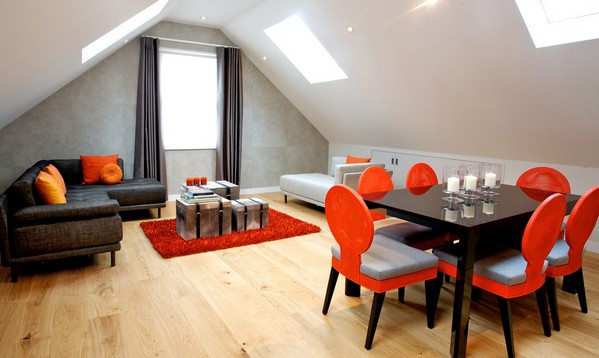 Оранжевый является очень жарким и энергичным. Большое его количество способно сделать интерьер утомляющим. Поэтому этот цвет желательно применять в виде акцентов.
Оранжевые акценты мгновенно оживляют вялую и тусклую обстановку. Правильно подобранная доза оранжевого позволяет сформировать в интерьере гармоничный баланс тепла и прохлады.
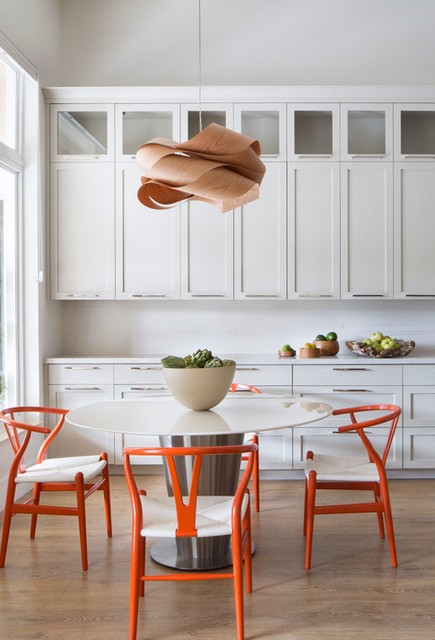 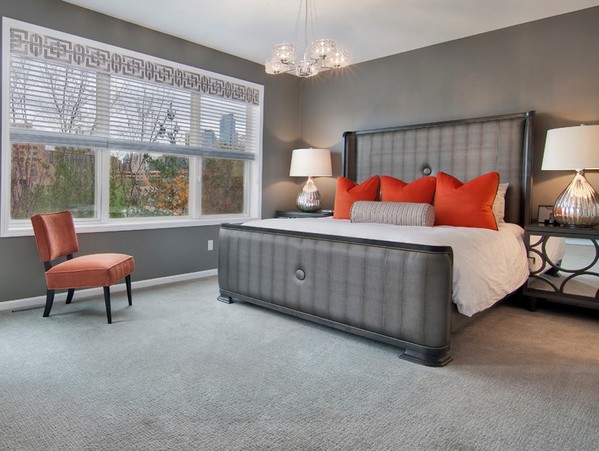 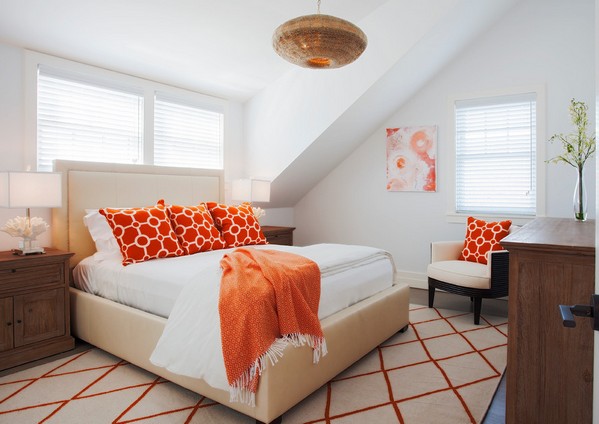 Оформление апельсиновыми акцентами серых интерьеров типично для современного стиля
Из нейтральных тонов наиболее подходящими для оранжевого считаются белый, серый и серо-бежевый. 
Оранжевый создает идеальный температурный баланс в прохладное пространство. Интерьер выглядит уравновешенным и умеренным.
Рядом с белым оранжевый набирает силу.
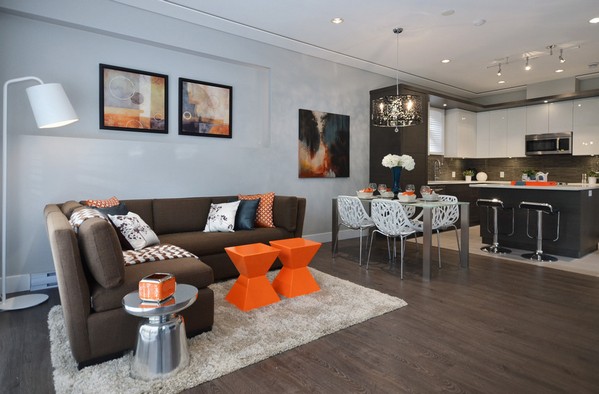 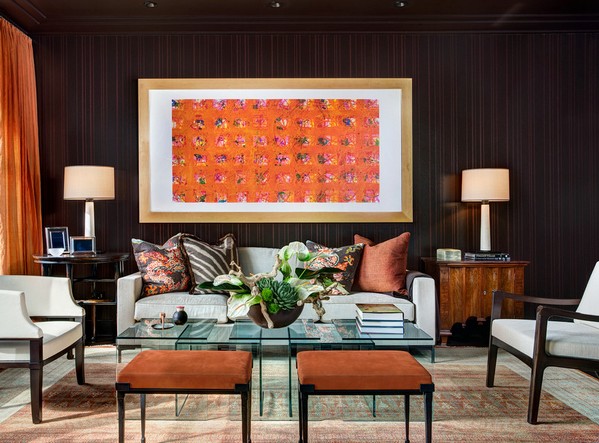 Сочетание с коричневым лучше использовать оранжевый в небольшом количестве и с введением белого или светло-серых тонов. Иначе помещение может быть мрачным.
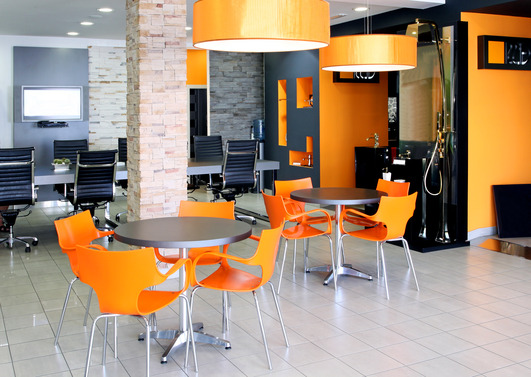 Офис
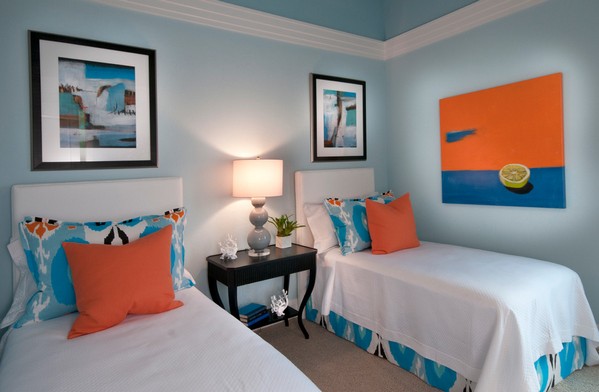 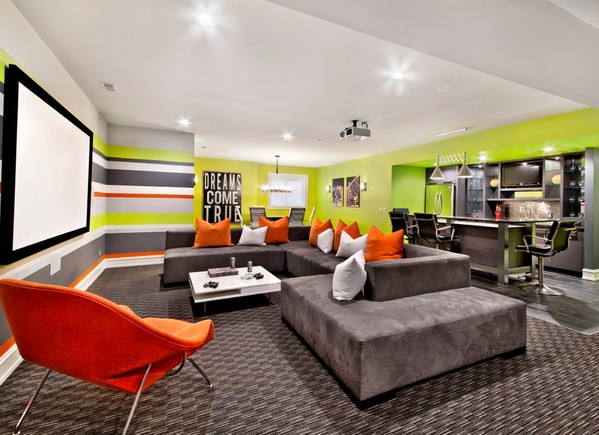 Идеальными парами для оранжевого являются синий, голубой и зеленый.
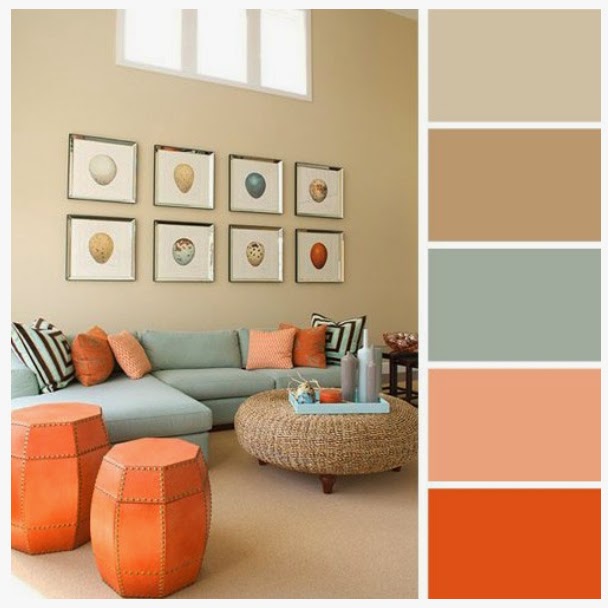 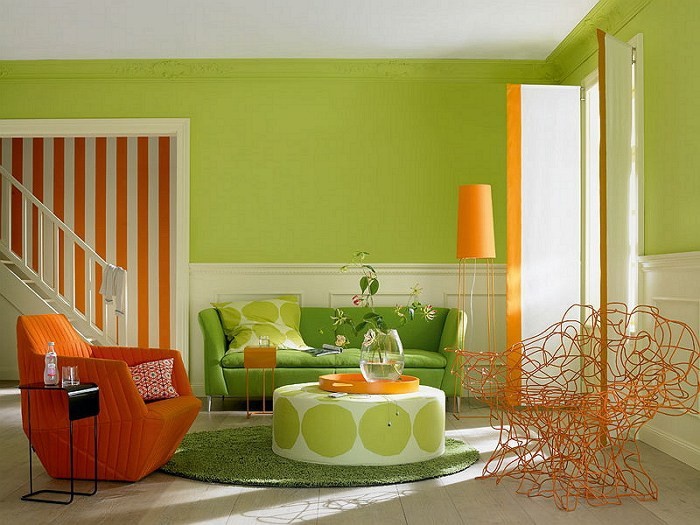 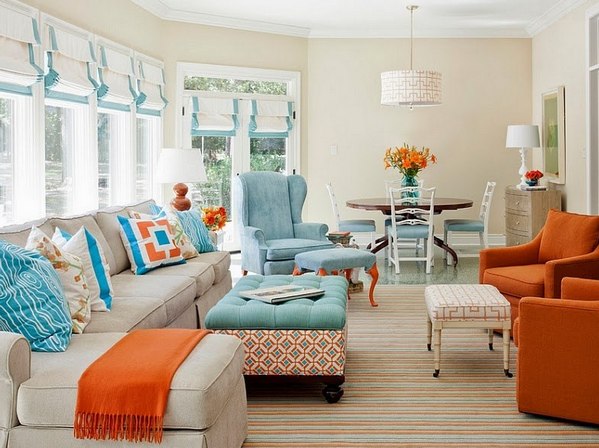 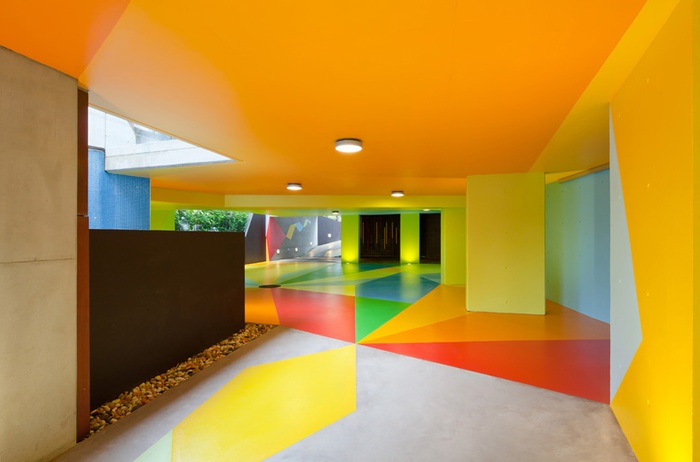 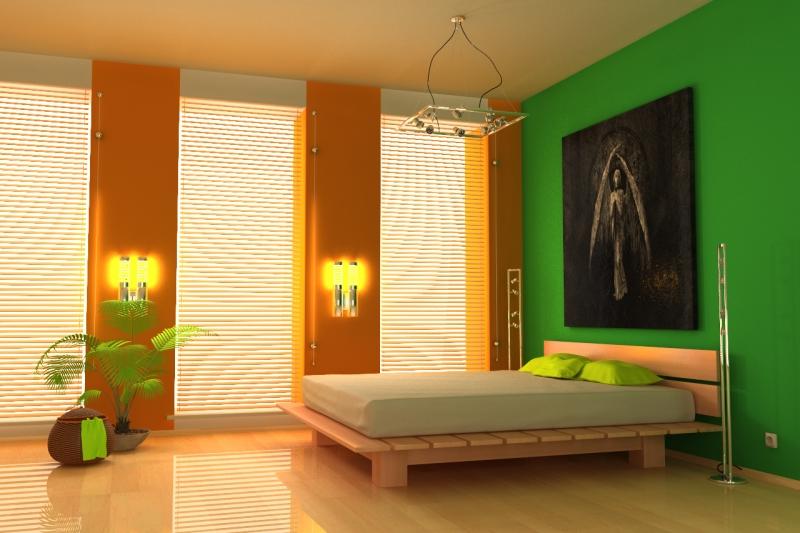 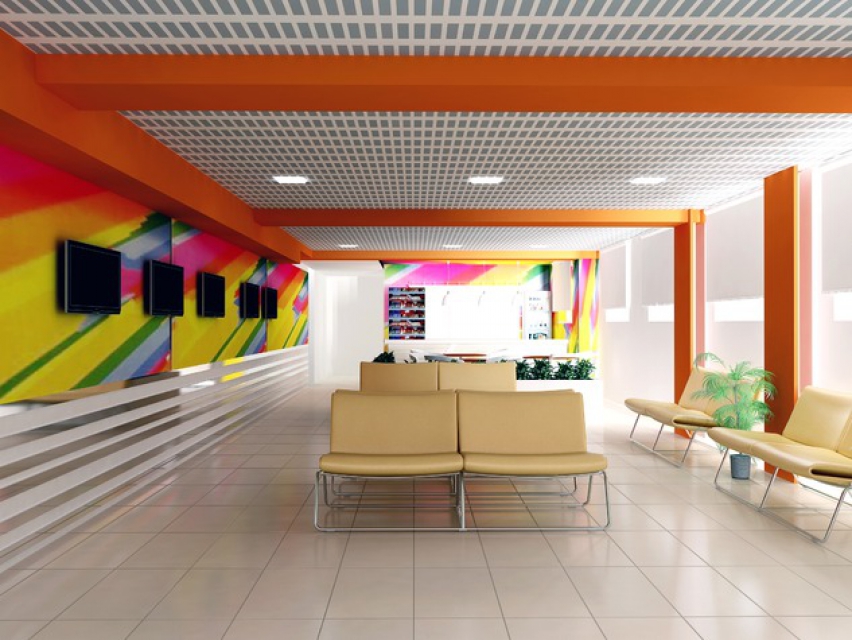 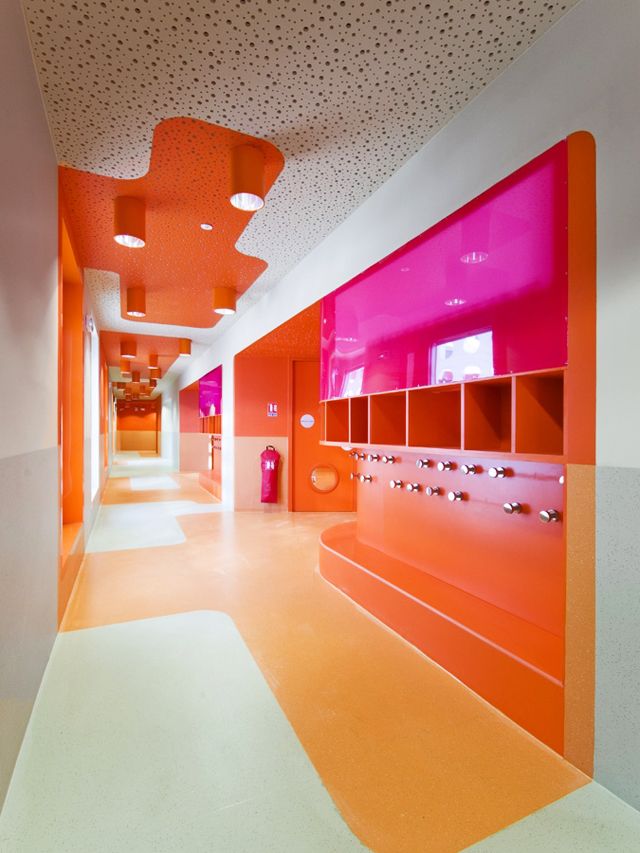 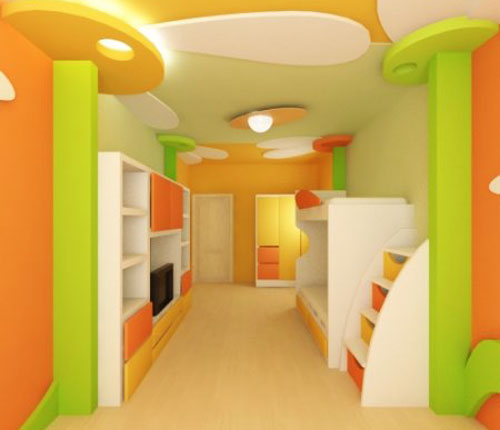